Трудные вопросы преподавания 
русского языка
в начальной школе.
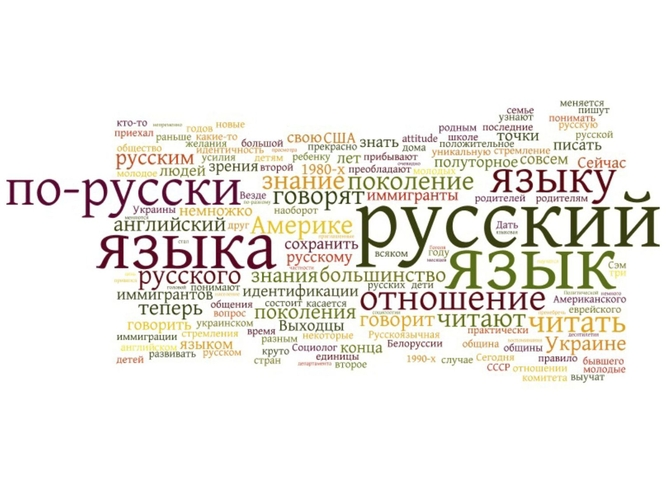 Учитель начальных классов
МБОУ «Гимназия №259» г.Фокино,
Эксперт ЦНППМ ПК ИРО
Валекжанина Юлия Геннадьевна
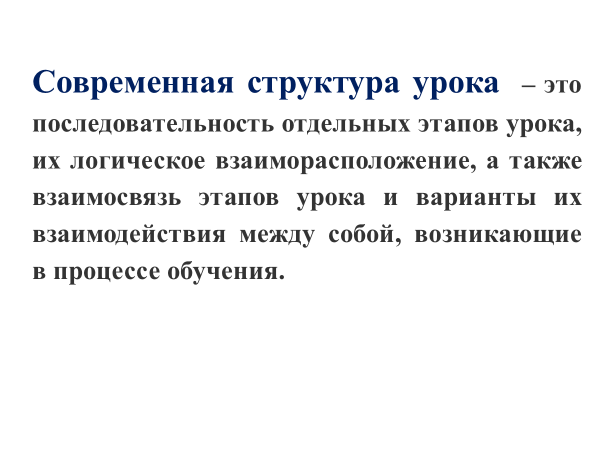 Системно-деятельностный подход 
подразумевает выстраивание совместной деятельности учащихся и учителя на всех этапах урока таким образом, чтобы цель урока стала личной целью ученика, чтобы ученик сам, используя различные средства, планировал свою деятельность и чтобы результат урока стал значимым 
для самого ученика.
Требования к уроку 
в контексте реализации ФГОС
- учитель планирует свою деятельность и деятельность учащихся, четко формулирует тему, цель, задачи урока;
- учитель подводит обучающихся к самостоятельному определению цели и задач урока;
- урок, должен быть проблемным и развивающим, на уроке важно осуществлять индивидуальный подход каждому ученику;
- урок, должен содержать разные виды деятельности;
- урок, должен стимулировать развитие познавательной активности ученика. современный урок развивает у детей креативное мышление;
- современный урок воспитывает думающего ученика-интеллектуала.
- урок предполагает сотрудничество, взаимопонимание, атмосферу радости и увлеченности.
SMART цели урока
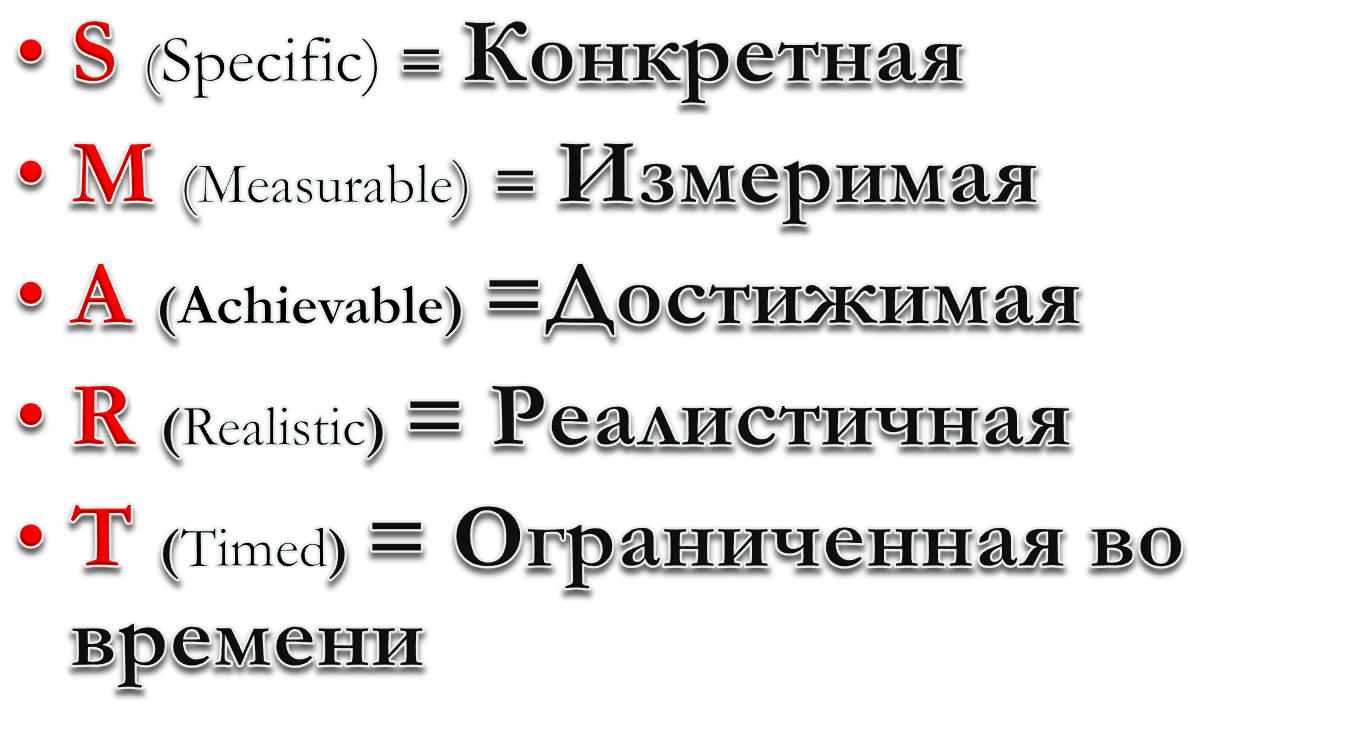 Ошибки учителей
1. «Познакомить учащихся с  условными обозначениями на карте» 
2. «Познакомить учащихся с  понятием о синонимах»
3. «Ученики узнают о героях Великой отечественной войны»
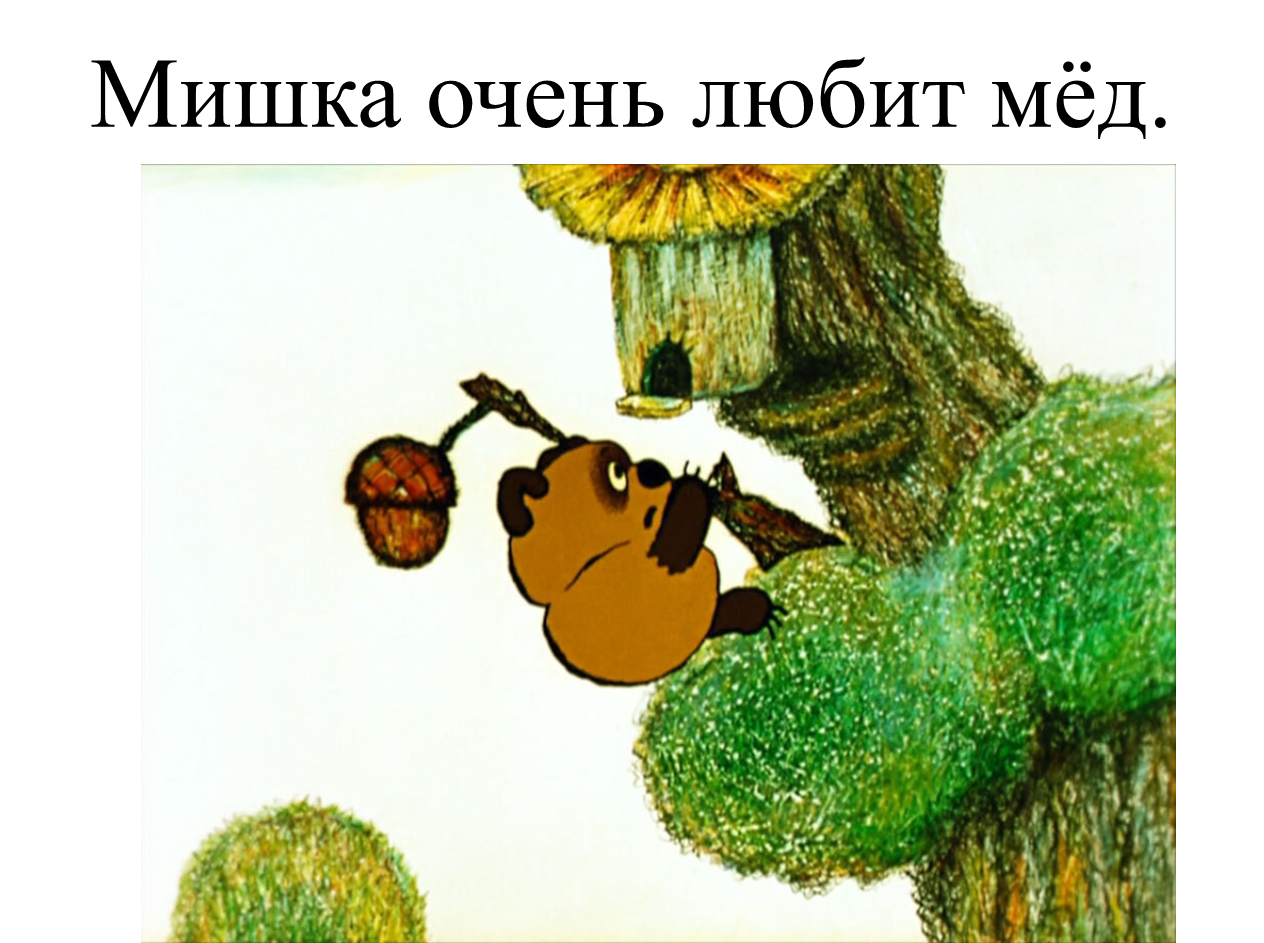 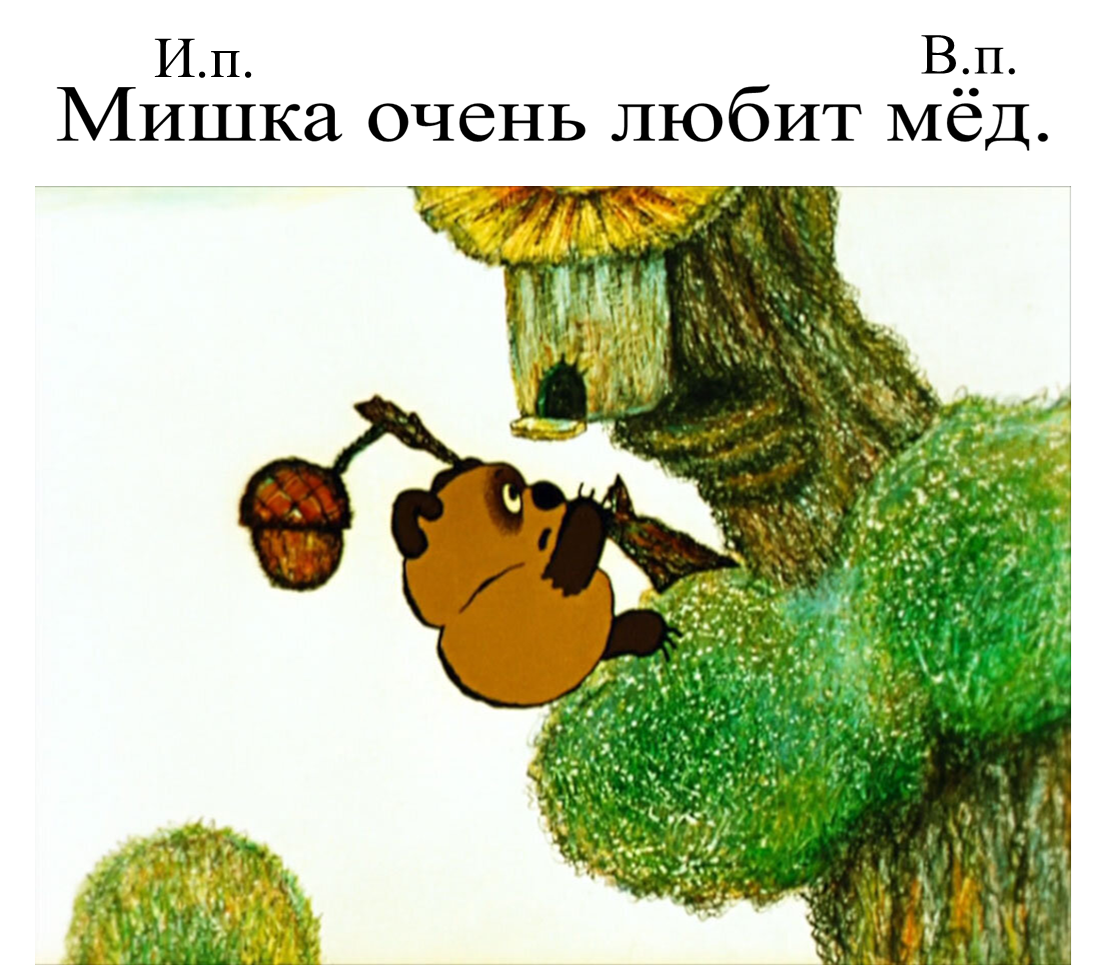 Внимание! Допущена ошибка!
II. Чистописание.
На доске:  ре..кий, яго..ка, сла..кий.
-Написание какой буквы мы будем отрабатывать на чистописании вы узнаете, если
определите какая одна и та же буква встречается  в этих словах.(д)Как определили?
-Дайте характеристику звуку, который обозначается буквой (согласный,
звонкий, парный).
IV. Постановка учебной проблемы.
-Понаблюдаем, какой звук слышим в этих словах на месте пропущенной буквы.
Выделим корень в каждом слове.
     [т]        [т]        [-]        [т]
ре..кий, яго..ка, сер..це, сла..кий
-Какое слово лишнее и почему? (Лишнее слово сердце, т.к. в этом слове
согласный не произносится на месте пропущенной буквы, остальные слова на парный
звонкий-глухой согласный в корне слова)
V.  Выявление места и причины затруднения .
-Определите тему урока( Написание слов, где согласный звук в корне не произносится)
Внимание! Допущена ошибка!
Н...чной, м..рской, л..довый, в..сёлый, тр..вяной, д..ждливый
Найдите проверочные слова и вставьте пропущенные буквы. Запишите эти
слова.
Что их объединяет? Образуйте от имён прилагательных однокоренные
слова, чтобы они были именами существительными в начальной
форме(ночь, море, лёд веселье, трава, дождь)
Сегодня мы откроем ещё один секрет имени существительного.
На какие группы можно разделить эти слова?
Внимание! Допущена ошибка!
- К слову из 1-го столбика надо подобрать слово - синоним из 2-го столбика.
тихий                    бесшумный
радость                 промах
ошибка                 трусливый
смелый                 веселье
- Проверим, что у вас получилось.
- К каждому слову смогли подобрать пару? (Нет.)
- Обратите внимание на пару слов, которая осталась.  смелый - трусливый
- Почему мы не можем назвать эти слова синонимами? (Потому что у них
разное значение, противоположное.)
- Знаете ли вы, как называются эти слова? (Нет.)
- Что мы будем изучать сегодня на уроке? (Узнать, как называются
противоположные по значению слова.)
- Что мы будем делать, чтобы узнать, как называются противоположные по
значению слова. (Обратимся к учебнику, словарю.)
- Узнаем для чего нам нужны противоположные слова в речи.
1) СИНИЙ, ЛИСИЙ, ЗАШИВАТЬ, ЗАПЕВАТЬ, ЗАМОК.
2) Рассказывал интересно. Произведение интересно.
3) Простой карандаш был в пенале. Зафиксирован простой вагонов.
Простой две минуты на одной ноге.
ЗАДАНИЕ.
Сравните два фрагмента уроков, на которых ученики выполняли одно и то же задание: найти корень в словах желтеть, желтизна, желток, желторотый, желтуха, желтяк, желтить. В чем Вы видите различие способов объяснения? Какому из них отдаете предпочтение?
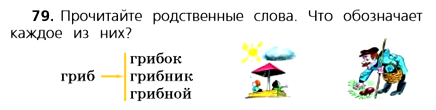 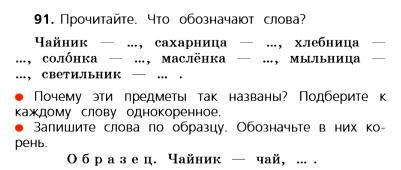 Задание - ловушка
Печник
Лесник
Сапожник
Представление о роли окончания в речи.

Кошк. лов. мышк.

Добр.. (человек), добр.. (дело), добр.. (девочка)
Задание. Пользуясь приведенными выше рассуждениями о сущности

 окончания, составьте несколько заданий для учащихся; 

обдумайте и четко сформулируйте цель каждого задания.
Задания, обеспечивающие активную познавательную деятельность учащихся

1. Задание, не имеющее правильного ответа.
«Найти, для какого слова окажется проверочным слово пять: опята, пятница, пятнышко, пятнистый». «Исполнитель», хорошо усвоивший понятие «корень слова», скорее всего, назовет слово пятница. Знающий ученик возразит: «Корень этого слова не надо проверять; в нем нет безударных гласных».
2. Задание, содержащее несколько точек зрения. 
После их предъявления ставится вопрос: «С кем ты согласен?»
Например:
Дети читают диалог, записанный на доске.
Учитель: Вставьте пропущенную букву: за окн…ми.
Витя. Надо писать о. Проверочное слово за окном.
Учитель. Кто согласен с Витей?
Вера. Надо писать а. Проверочное слово из окна.
 
      Учитель. А ты с кем согласен - с Верой или с Витей?
3. Ложное утверждение.
Хорошо, когда ребенок начинает его опровергать, приводя аргументы.
Сторож и сторожка – это слова не родственные, потому что первое называет человека, а второе домик.
4. Неверный способ действия.
Важно не только обнаружить ошибку, но и объяснить, чего не знал тот, кто допустил ее.
Корова и теленок – родственные слова, потому что теленок – детеныш коровы.
5. По предложенным моделям составить слова, однокоренные слову             
           МОРЕ.
Спасибо за внимание!